Jeotermal Kaynakların Tarım Arazileri Üzerindeki Çevresel Etkilerinin Belirlenmesi: Ayaş (Ankara) Örneği
AFA ADI		: Toprak ve Su Kaynakları
PROĞRAM ADI	: Tarımsal Mekanizasyon ve Bilgi Teknolojileri
Proje Özeti : Bu çalışmada; Ankara ili Ayaş ilçesinde bulunan jeotermal kaynakların kullanımından sonra ortaya çıkan jeotermal atık suların, İlhan çayına deşarjı sonrasında bu çayla sulanan sulu tarım alanlarında yarattığı çevresel etkinin boyutunun ortaya konulması amaçlanmıştır. Bu amaçla; jeotermal sulardan, jeotermal dejarj sularından, tarımsal sulama yapılan dere sularından, çiftçinin kullandığı içme sularından ve yeraltı sularından su örnekleri, çalışma alanında yetiştirilen bazı tarımsal ürünlerin (buğday, domates, şeker pancarı, yonca ve havuç) farklı aksamlarından bitki örnekleri ve üzerinde tarım yapılan toprakların 0-20, 20-50, 50-90 cm derinliklerinden toprak örnekleri alınarak çok sayıda parametre için analiz değerleri elde edilmiştir.    Jeotermal kaynakların etkisi altında bulunan dere sularının tarımsal sulama suları esas ve kriterlerine göre eşik değerlerin üstünde değerlere sahip olup, kullanılamayacak nitelikte V. Sınıf (zararlı) sulama suyu kalitesinde oldukları ve bu suların tarımsal sulama suyu kullanılabilirlik oranının ise % 33.3 olduğu tespit edilmiştir.    Her bir bitki türü için makro-mikro bitki besin elementleri ile ağır metal ve iz elementlerin bitki bünyesindeki toksitlik düzeylerinin belirlenmesi için Biyokonsantrasyon Faktörü İndeks değerleri hesaplanmış ve indeks değeri 1 (Bir) ‘in üzerinde olan her bir elementin o bitki türü için kirlenme boyutunda olduğu kabul edilmiştir.    Topraklarda kirlenmeye bağlı olarak gelişen element bazlı kirlilik sınıflarının tespitinde; Jeoistatistiksel yöntem kullanılmış ve bu yönteme bağlı olarak her element için farklı model ve model parametreleri oluşturularak, bu elementlerin çalışma alanındaki yüzey dağılım haritaları çıkartılmıştır. Topraklar için her bir derinlikte Kirlenme Faktörü ve Jeobirikim İndeks değerleri  elde edilmiş ve  çalışma alanında gözlenen kirlilik parametrelerinin kirlilik sınıfları haritalandırılmıştır. Bu sonuçlara göre; 0-20 cm derinlikte As, B, Ec, Mn, Mo, 20-50 cm derinlikte As, B, Ec, Mn, Mo, Ni ve 50-90 cm derinlikte ise As, B, Ec, Mn, Mo, Cd elementleri açısından kirlenmenin görüldüğü tespit edilmiştir.     Kirlenmenin etkisine bağlı olarak, çalışma alanının Tarımsal Kullanıma Uygunluk Sınıfları elde edilmiştir. Bu sınıfların elde edilmesi için Ağırlıklandırılmış Doğrusal Kombinasyon yönteminden Analitik Hiyerarşi Süreci (AHS) Tekniği kullanılmıştır. Çalışma alanının tarımsal kullanıma uygunluk sınıfları, toprak, topoğrafya ve çevresel faktörlerin etkisine bağlı olarak ve ayrıca topoğrafyanın değerlendirilmeye sokulmadığı sadece toprak ve çevresel faktörlerin etkisine bağlı olarak iki farklı durum için ayrı ayrı üretilmiştir.
Anahtar kelimeler: Jeotermal kaynaklar, kirlilik, sulama suyu, bitki, toprak, jeoistatistik, ağır metaller
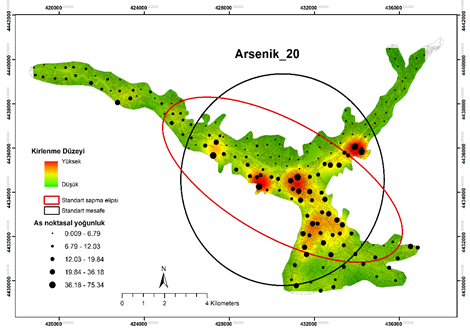 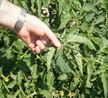 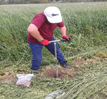 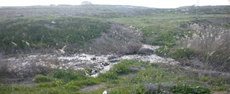